Обновленные ФГОС, обновленное содержание и детализированные результаты по истории
Пигалева Надежда Павловна, к.и.н.,
зав. кафедрой теории и методики обучения ОГБОУ ДПО «КОИРО»
Условия
-Переход с «концентров» на «линейку»
(Уходят из 9 класса со знаниями до 1914 года)
Обновление содержания ИСК (с 2014 г.) + обновление в Концепции преподавания курса история России в ОО РФ (октябрь 2020 г.)
Завершение перехода на ФГОС ОО - приведение образовательных программ по истории СПО в соответствие ФГОС СОО и ПООП. Рекомендации МО РФ
Индивидуальные рабочие программы
2
Нормативная база
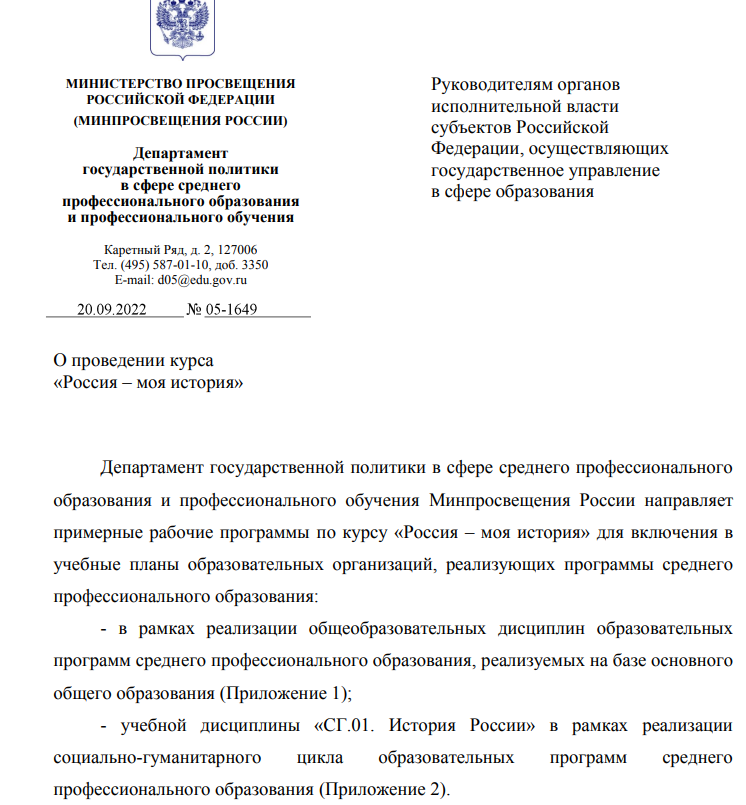 Разработаны программы по курсу ПРИМЕРНАЯ РАБОЧАЯ ПРОГРАММА УЧЕБНОЙ ДИСЦИПЛИНЫ «СГ.01. ИСТОРИЯ РОССИИ» + ПРИМЕРНАЯ РАБОЧАЯ ПРОГРАММА ЭЛЕКТИВНОГО КУРСА В РАМКАХ РЕАЛИЗАЦИИ ОБЩЕОБРАЗОВАТЕЛЬНОГО БЛОКА «РОССИЯ – МОЯ ИСТОРИЯ»
«СГ.01. История России» является обязательной частью социально-гуманитарного цикла примерной основной образовательной программы в соответствии с ФГОС СПО
Элективный курс в рамках реализации общеобразовательного блока «Россия – моя история» является частью примерной основной образовательной программы в соответствии с ФГОС СПО
Цели
Условия реализации ФГОС, которые должна обеспечить образовательная организация
Достижение планируемых результатов;
Развитие личности (в том числе предпрофильное образование); ранняя профориентация;
Формирование функциональной грамотности;
Формирование социокультурных и духовно-нравственных ценностей обучающихся, основ их гражданственности, российской гражданской идентичности;
Включение обучающихся в процессы преобразования внешней социальной среды (социальные проекты и программы); формирование лидерских качеств, опыта социальной деятельности, в т.ч. волонтёров
Формирование у обучающихся опыта самостоятельной деятельности: проектной, учебно-исследовательской, творческой, спортивной
Формирование экологической грамотности, навыков здорового и безопасного для человека и окружающей его среды образа жизни
Результаты курса История
личностным результатам изучения истории в  старшей общеобразовательной школе на базовом уровне относятся следующие убеждения и  качества:
 в сфере гражданского воспитания
в сфере патриотического воспитания
в сфере духовно-нравственного воспитания
в сфере эстетического воспитания
в сфере физического воспитания
в сфере экологического воспитания
в сфере трудового воспитания
ценности научного познания
Личностные
Изучение истории способствует также развитию эмоционального интеллекта школьников, в том числе самосознания (включая способность осознавать на примерах исторических ситуаций роль эмоций в  отношениях между людьми, понимать свое эмоциональное состояние, соотнося его с  эмоциями людей в  известных исторических ситуациях); саморегулирования, включающего самоконтроль, умение принимать ответственность за свое поведение, способность адаптироваться к  эмоциональным изменениям и  проявлять гибкость, быть открытым новому; внутренней мотивации, включающей стремление к  достижению цели и  успеху, оптимизм, инициативность, умение действовать, исходя из своих возможностей; эмпатии (способность понимать другого человека, оказавшегося в  определенных обстоятельствах); социальных навыков
Метапредметные
В сфере универсальных учебных познавательных действий: —владение базовыми логическими действиями: формулировать проблему, вопрос, требующий решения; устанавливать существенный признак или основания для сравнения, классификации и  обобщения; определять цели деятельности, задавать параметры и  критерии их достижения; выявлять закономерные черты и  противоречия в  рассматриваемых явлениях; разрабатывать план решения проблемы с  учетом анализа имеющихся ресурсов; вносить коррективы в  деятельность, оценивать соответствие результатов целям;
Метапредметные
владение базовыми исследовательскими действиями
работа с информацией
В сфере универсальных коммуникативных действий
осуществление совместной деятельности
В сфере универсальных регулятивных действий: —владение приемами самоорганизации
владение приемами самоконтроля
Предметные результаты
1) понимание значимости России в  мировых политических и  социально-экономических процессах ХХ  — начала XXI  в., 
2) знание имен героев Первой мировой, Гражданской, Великой Отечественной войн, исторических личностей, внесших значительный вклад в  социально-экономическое, политическое и культурное развитие России в  ХХ  — начале XXI  в.
3) умение составлять описание (реконструкцию) в  устной и  письменной форме исторических событий, явлений, процессов истории родного края, истории России и  всемирной истории ХХ — начала XXI в. и их участников
5)умение устанавливать причинно-следственные, пространственные, временные связи исторических событий, явлений, процессов
11) знание ключевых событий, основных дат и  этапов истории России и мира в ХХ — начале XXI в.; выдающихся деятелей отечественной и  всемирной истории; важнейших достижений культуры, ценностных ориентиров.
Систематизация
Знание хронологии, работа с  хронологией:
 Знание исторических фактов, работа с  фактами
Понимание места России в мировой истории Новейшего времени
Работа с  историческими источниками
Работа с  исторической картой
Описание (реконструкция)
Анализ, объяснение
Работа с  версиями, оценками
Применение исторических знаний и  умений
http://www.eduportal44.ru/koiro/SitePages/100%D0%97.aspx
К 100-летию Александра Зиновьева
Спасибо!
pigaleva-nadin@yandex.ru
Надежда Павловна Пигалева